キー アカウント管理アクション プラン テンプレート サンプル
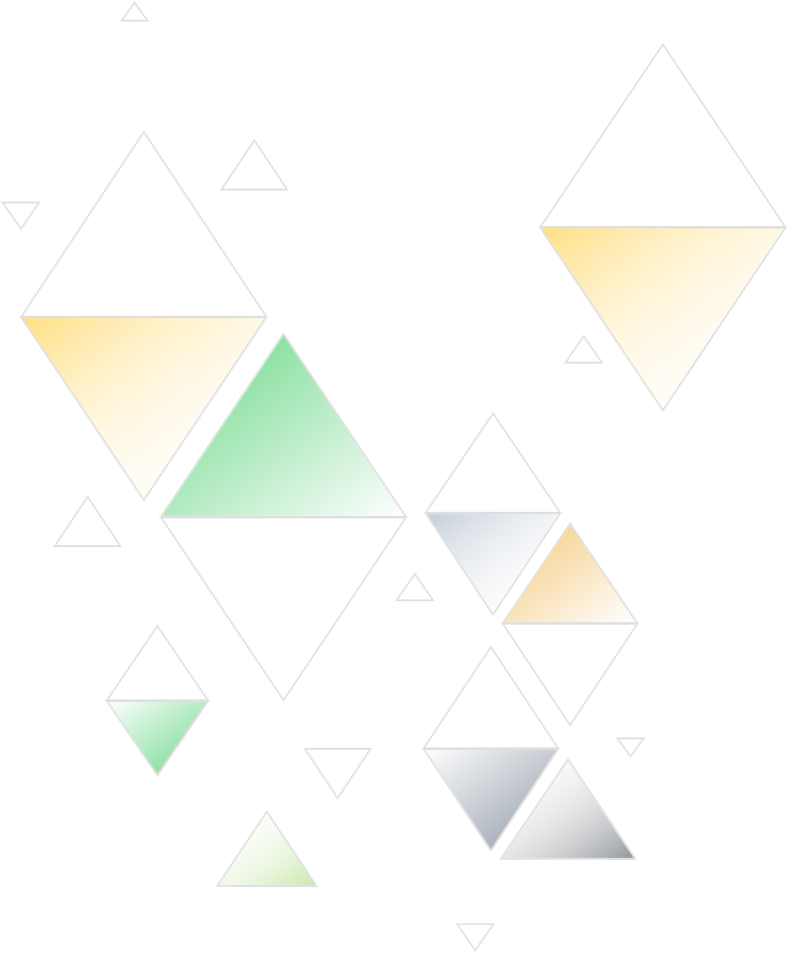 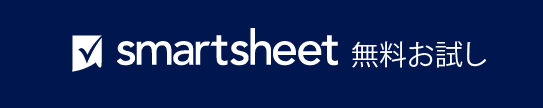 キー アカウント管理アクション プラン
キー アカウント管理アクション プラン テンプレート サンプル - プレゼンテーション
キー アカウント管理アクション プラン テンプレート サンプル
プロジェクト レポート